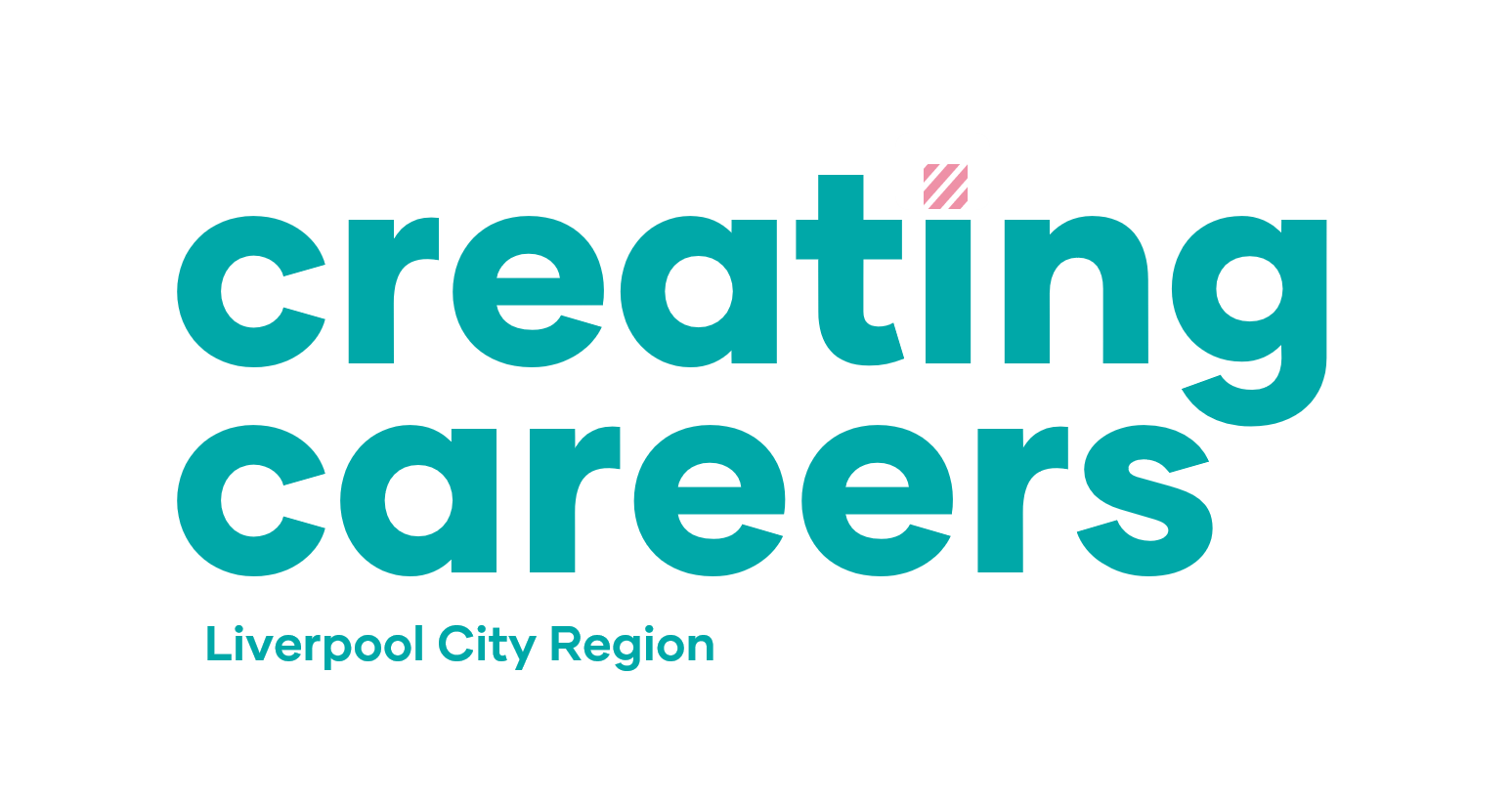 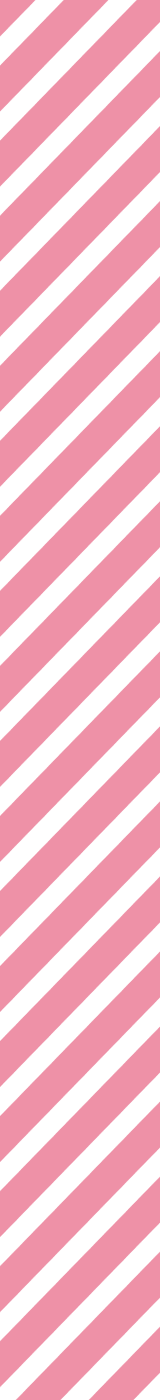 Part 2 Quiz Questions
What skills/knowledge did Laura learn in school that she still uses today? 

How did Laura learn to bake? 

What did Laura say is the best way to learn how to bake? 

What dessert does Laura enjoy baking the most? 

Can you name one famous person Laura has baked for?
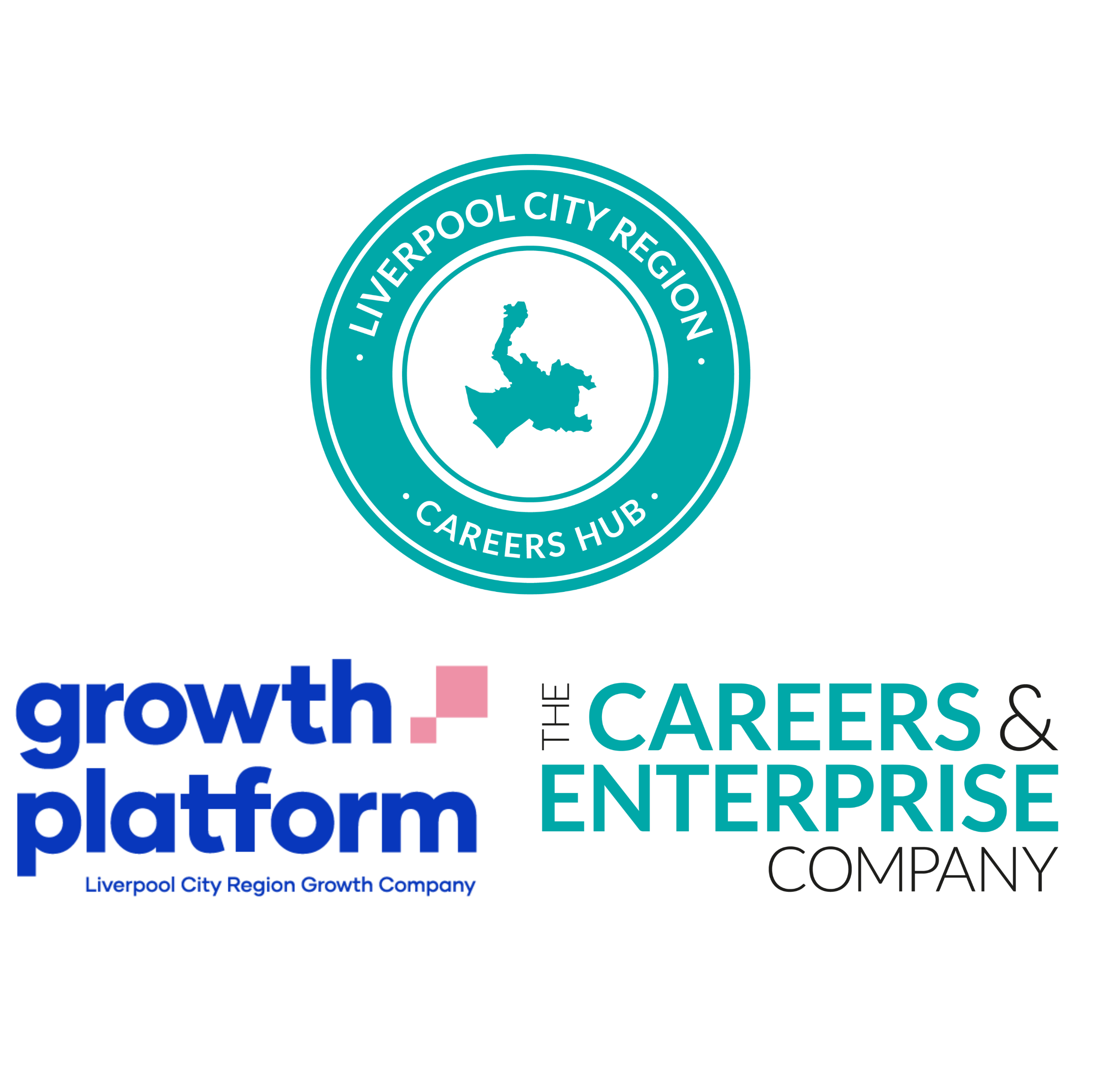 [Speaker Notes: 1. Studied home economics which gave her a passion for cooking/baking. 2. Self-taught. 3. Instagram/YouTube videos. 4. Sticky toffee pudding. 5. Jürgen Klopp, Steven Gerrard, Michael Bublé, Elvis Costello.]